Investigating Source to Sink Processes with Cosmogenic Nuclide Concentrations in Multiple Alluvial Grain Size FractionsKurt L. Frankel, School of Earth and Atmospheric Sciences, Georgia Tech
We are measuring cosmogenic 10Be concentrations in multiple alluvial grain size fractions to investigate processes of sediment erosion, transport and deposition
Our initial results show similar 10Be concentrations between different grain size splits from individual samples, suggesting that denudation processes are similar for a wide variety of alluvial grain sizes in tectonically active, arid regions
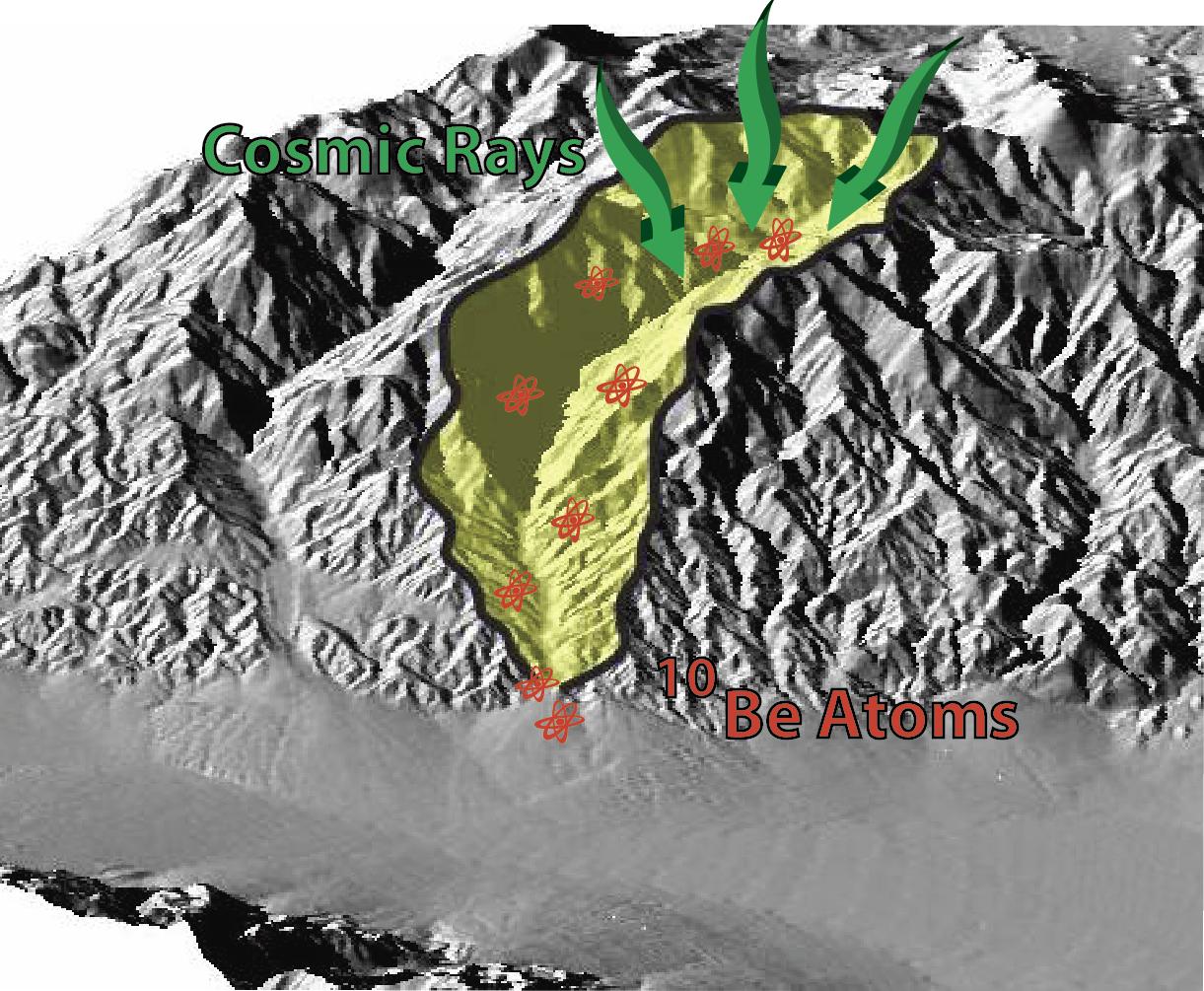